高中英语  必修第三册 人教版
Part 3　Reading for Writing, Assessing Your Progress &Video Tim

Ⅰ.核心单词
1.　tailor     n.(男装)裁缝 vt.专门制作;定做
2.　clerk     n.职员;文书;店员
3.　manner     n.举止;行为方式;方法;[pl.]礼貌;礼仪
4.　downstairs     adv.顺楼梯而下;在楼下;往楼下
5.　stair     n.楼梯;梯级
6.　aside     adv.到旁边;在旁边;留;存
7.　frown     n. & vi.皱眉
8.　option     n.可选择的事物;选择;选择权
9.　broad     adj.宽阔的;广阔的;广泛的
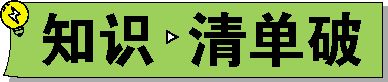 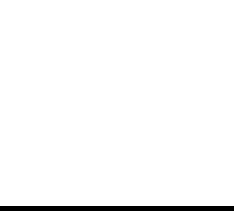 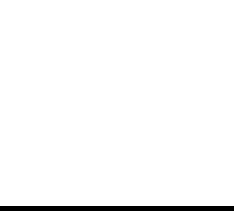 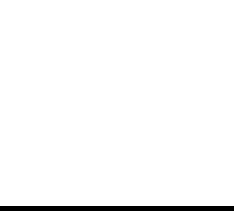 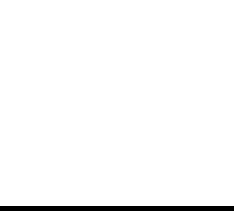 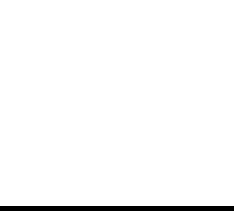 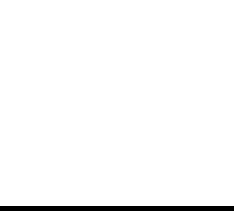 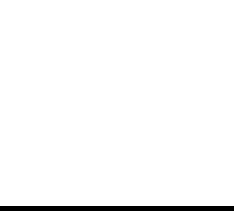 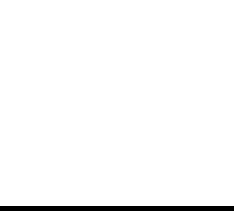 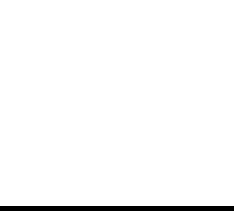 10.　indeed     adv.其实;实际上;当然;确实
11.　normal     adj.典型的;正常的;一般的;精神正常的 n.常态;通常标准;一般水平
12.　willing     adj.愿意;乐意
13.element n.　要素;基本部分     
14.　plot     n.故事情节;布局;阴谋
15.ambassador n.　大使;使节;代表    
16.upper-class adj.　上流社会的;上等阶层的    
17.　upper     adj.上面的;上层的;靠上部的
18.　maintain     vt.维持;保持;维修;保养
19.　permission     n.准许;许可;批准;许可证
20.　permit     vt. & vi.允许;准许;使有可能
21.　saying     n.谚语;格言;警句
22.　external     adj.外部的;外面的;外来的
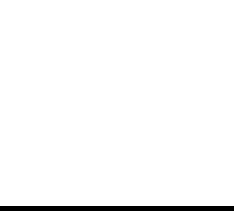 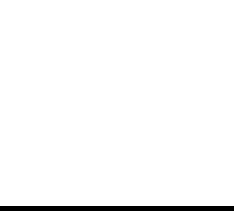 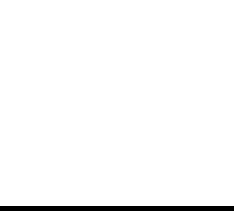 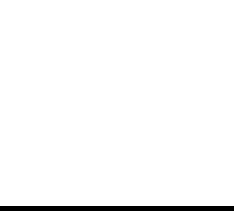 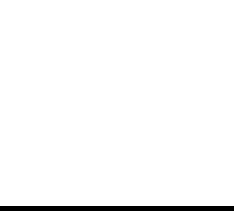 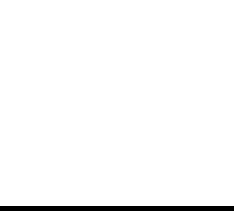 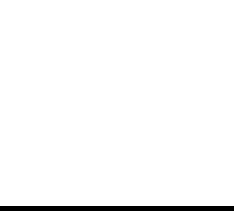 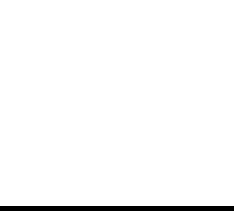 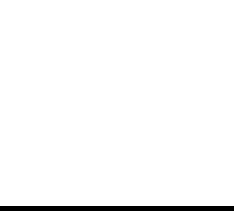 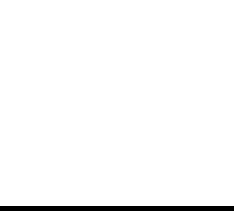 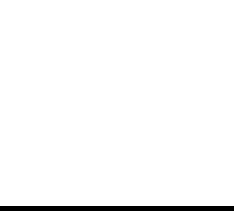 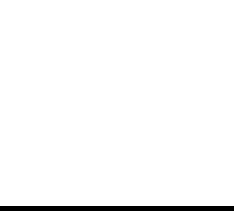 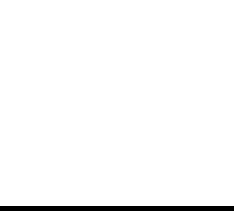 Ⅱ.重点短语
1.　in a...manner     以一种……的方式;带着一副……的样子
2.judge...by...　凭……判断……    
3.cause sb. trouble 　给某人惹麻烦    
4.　in that case    既然那样;假使那样的话
5.　take off    脱下;起飞;休假;突然成功
6.a wide range of 　各种各样的    
7.choose from 　从……中选择    
8.　be willing to do sth.    愿意或乐意做某事
9.　the upper class    上流社会;上等阶层
10.find out 　找出,查明;发现    
11.eager to do sth.　渴望做某事    
12.remind sb. to do sth.　提醒某人做某事
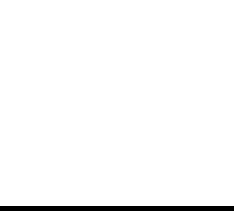 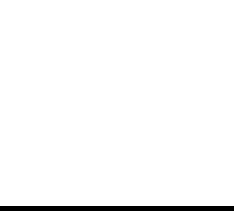 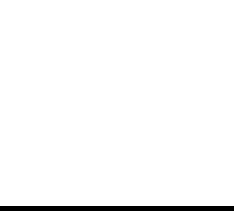 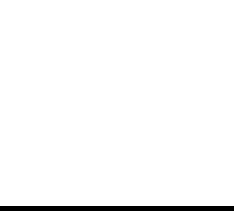 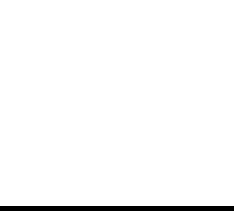 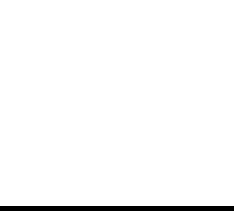 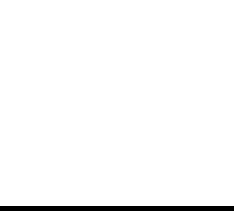 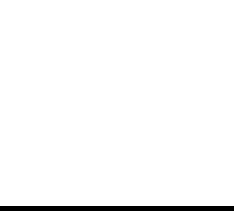 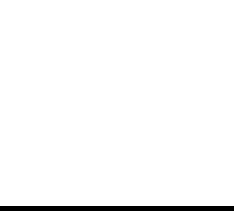 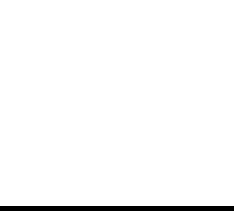 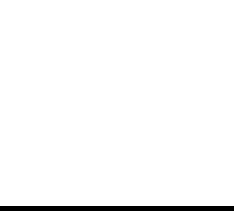 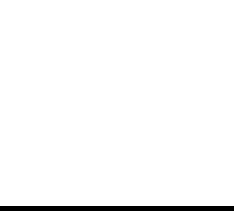 13.be worth doing sth.　值得做某事    
14.end up doing 　以……告终;结果变成……    
Ⅲ.经典句型
1.然后他折起钞票,再慢慢地把它展开,好像在看什么他无法相信在那儿的东西。
Then he folds the bill and slowly unfolds it again, 　as if looking     at something he can’t believe is there.
2.……似乎这个城市的每个银行家和裁缝都很想见你。
...　it seems that    every banker and tailor in the city is eager to meet you.
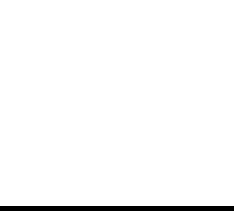 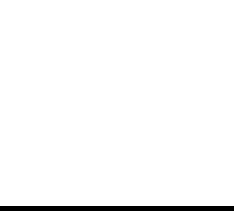 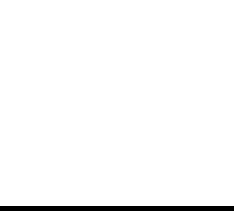 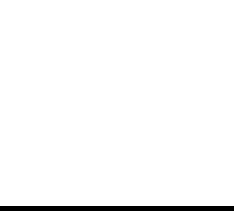 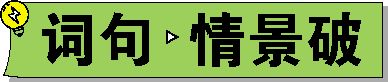 manner n.举止;行为方式;方法;[pl.]礼貌;礼仪
 情景导学
①　in     a rude manner(教材P56)
以一种粗鲁的方式
②My father disapproves of my manner of living.
我父亲不赞成我的生活 　方式     。
③It’s bad manners to stare at people.
瞪着别人看不 　礼貌    。
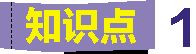 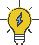 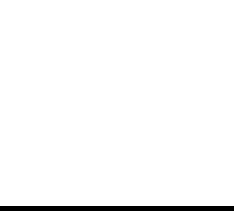 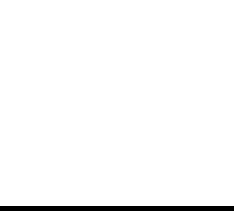 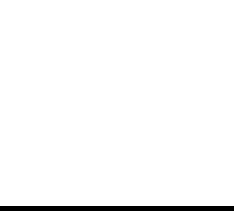 归纳拓展
in a...manner以一种……的方式;带着一副……的样子
the/one’s manner of ……的方式
good/bad manners有/无礼貌
table manners餐桌礼仪
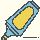 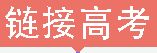 单句填空
1-1 (2018课标全国Ⅱ,阅读理解D, ★☆☆)“Small talk is the basis of good 　man-ners    (manner),”he says.
解析　考查名词的数。句意:他说:“闲谈是礼貌的基础。”good manners 有礼貌,是固定短语。
1-2 (2017天津,阅读理解A, ★☆☆ )If you have written the wrong name in an email, it is best to apologise in 　a     serious manner.
解析　考查冠词。句意:如果你在邮件中写错了名字,最好郑重地道歉。in a...man-ner以一种……的方式,是固定搭配。
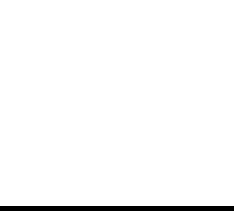 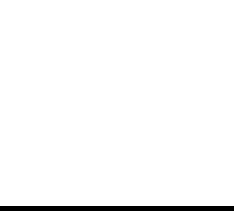 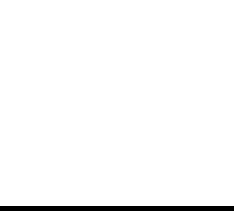 1-3 (2015安徽,阅读理解D, ★☆☆ )Behaving 　in     this selfless and devoted manner, these little creatures have survived on Earth for more than 140 million years, far longer than dinosaurs.
解析　考查介词。句意:这些小动物以这种无私奉献的方式在地球上生存了超过
1.4亿年,远远长于恐龙。in a...manner以一种……的方式,是固定搭配。
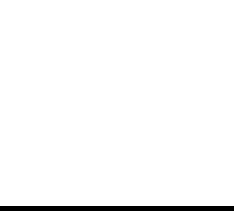 willing adj. 愿意;乐意
 情景导学
①Why would the owner be willing 　to wait     for a long time to get paid?(教材P57)
为什么店主愿意等很长时间才能拿到钱?
②If your child is unwilling to discuss something, don’t insist on him telling you what’s on his mind.如果你的孩子 　不愿意    讨论某事,就别强求他告诉你他的想法。
　  归纳拓展
be willing to do sth.愿意或乐意做某事
be unwilling to do sth.不愿意做某事
willingness n.意愿;心甘情愿
willingly adv.愿意地;乐意地
unwillingly adv.不愿意地;不乐意地
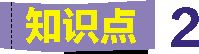 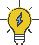 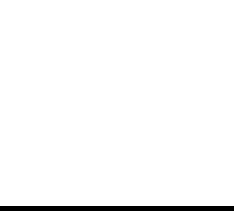 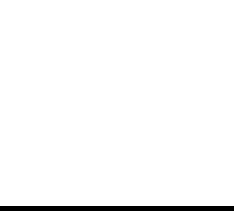 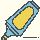 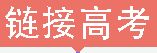 单句填空
2-1 (2019天津,阅读理解D, ★☆☆ )But,if we are willing 　to learn    (learn), the op-portunities are everywhere.
解析　考查非谓语动词。句意:但是如果我们愿意学习,机会无处不在。be willing to do sth.愿意或乐意做某事,是固定搭配。
2-2 (2019江苏,阅读理解D, ★★☆ )Naomi, Melissa’s best friend and a talented pi-anist, got to know about this and showed 　willingness    (willing) to help.
解析　考查词性转换。句意:Naomi,Melissa最好的朋友,也是一位有天赋的钢琴家,了解了这件事,表示愿意帮忙。willingness在句中作showed的宾语。
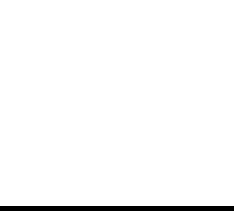 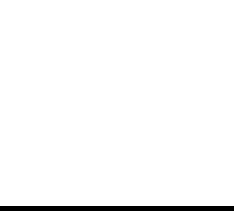 2-3 (2018天津,阅读理解D,★☆☆ )We reached the stream, and they 　unwillingly    (unwilling) walked ahead.
解析　考查词性转换。句意:我们到了小溪边,他们不愿意走在前面。本句需要用副词修饰动词walked。
2-4 (2017课标全国Ⅱ,阅读理解B, ★★☆ )Why was the studio 　unwilling    (willing) to give the role to the author at first?
解析　考查反义词。句意:为什么一开始这个电影公司不愿意给作者这个角色? be unwilling to do sth.不愿意做某事,符合句意。
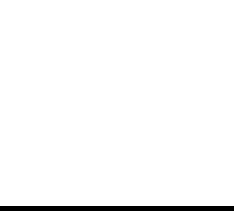 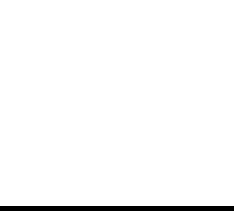 permission n.准许;许可;批准;许可证
 情景导学
①Yes, I’d love to...with your 　permission    .(教材P58)
是的,我想……如果你允许。
②The teacher warned the students not to touch anything in the lab 　without     per-mission. 这位老师警告学生们未经允许不要触摸实验室里的任何东西。
③Sorry, but you have no 　permission     to do this thing.
对不起,但是你没有做这件事的许可。
④We do not permit 　smoking     in the office. 
我们不允许在办公室内吸烟。
⑤Please permit me 　to explain     it to you.
请允许我向你解释这件事。
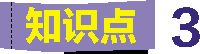 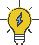 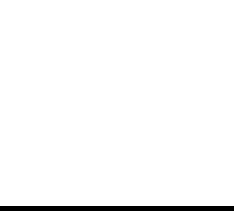 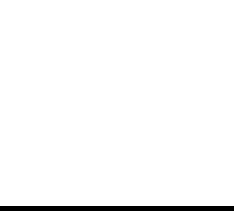 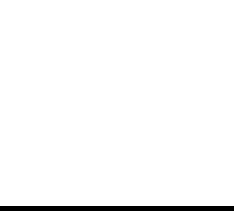 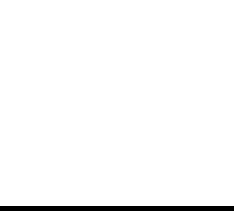 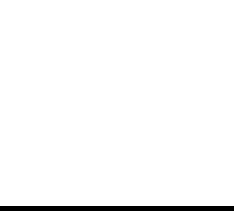 ⑥Please permit 　me     a few words.
请允许我说几句。
　   归纳拓展
with/without permission有/没有允许
permission to do sth. 做某事的许可
permit doing sth. 允许做某事
permit sb. to do sth. 允许某人做某事
permit sb. sth. 允许某人某事
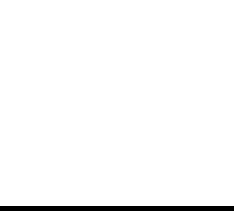 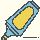 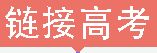 单句填空
3-1 (2019北京,阅读理解B, ★☆☆  )With her dad’s 　permission (permit), she spent the next two years researching online and conducting trials to get a recipe that was both tasty and tooth-friendly.
解析　考查词性转换。句意:在她父亲的许可下,她在接下来的两年时间里在网上搜索并进行试验,为了找到一份既美味又对牙齿有益的食谱。空格处应用名词作介词With的宾语。
3-2 (2017浙江,完形填空, ★★☆ )She had asked the government for permission 
　to move    (move) the books to a safe place, but they refused.
解析　考查非谓语动词。句意:她曾请求政府允许她把书搬到一个安全的地方,但他们拒绝了。permission to do sth. 做某事的许可,因此用不定式作后置定语。
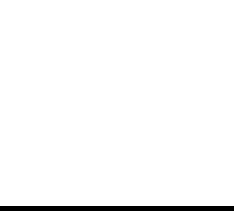 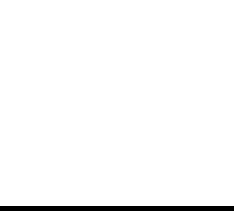 3-3 (2017天津,阅读理解C, ★★☆ )The change to the road traffic law will permit fully automatic 　driving    (drive).
解析　考查非谓语动词。句意:道路交通法的改变将允许全自动驾驶。permit do-ing sth. 允许做某事,因此用动名词作宾语。
3-4 (2017课标全国Ⅱ,阅读理解C, ★★☆ )The government has already permitted the company 　to use    (use) special materials to make it easier for the vehicle to fly.
解析    考查非谓语动词。句意:政府已经允许那家公司使用特殊材料使车辆更容易飞行。permit...to do sth. 允许……做某事,因此用不定式作宾语补足语。
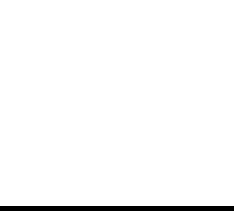 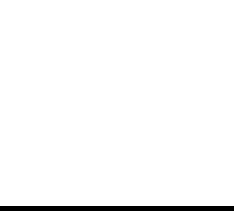 3-5 (2016课标全国Ⅰ,语法填空,★★☆ )...I was the first Western TV reporter 　per-mitted    (permit)to film a special unit caring for pandas rescued from starvation in the wild.
解析　考查非谓语动词。句意:……我是第一个被允许拍摄一个特别小组的西方电视记者,这个特别小组照顾在野外从饥饿中获救的大熊猫。分析句子结构可知,the first Western reporter与permit之间是被动关系,故设空处应用过去分词作后置定语。
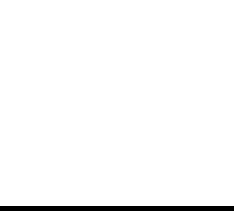 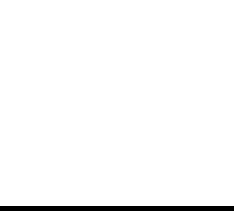